Functional Skills L1 Maths
Session 7
Starter Activity5 in 5
Recap
What did we do last lesson?
Exam Question
What are we doing today?
Angles
Scale & Bearings
What do we need to know?
Types of angle​
How to measure angles​
Angles in simple shapes​

How to use scale​
How to measure bearings
Angles
Types of Angle
Types of angle
Angles in a triangle
Angles in a triangle always add up to 180˚
There are four types of triangle to be aware of:
Equilateral
Isosceles
Right-Angled 
Scalene
Practice questions
Angles in a Quadrilateral
A quadrilateral is any 4-sided shape
Angles in a quadrilateral always add up to 360˚
Think about possible lines of symmetry!
Practice questions
Exam Question
Measuring Angles
To measure angles you will need a protractor

Lining up your protractor is the first step!
The crosshairs should be on the vertex of the angle
The 0° should be along one line of the angle

Then you just need to read the number where the second line intersects
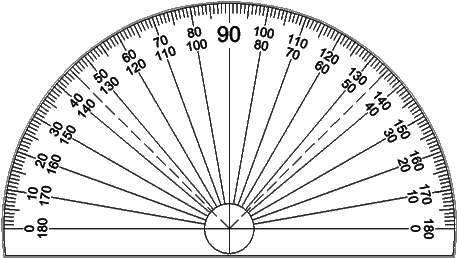 Measuring Angles
To measure angles you will need a protractor

Lining up your protractor is the first step!
The crosshairs should be on the vertex of the angle
The 0° should be along one line of the angle

Then you just need to read the number where the second line intersects
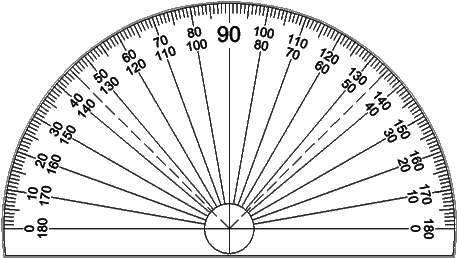 Measure this angle
Measure this angle
Scale
What is Scale?
It is a way of creating an accurate drawing of something either very large or very small. 
	E.g.  A Map
You will be given a scale to use that looks like a ratio or conversion. 
	E.g. 1:10 or 1cm = 1m
Practice Questions
Practice Question
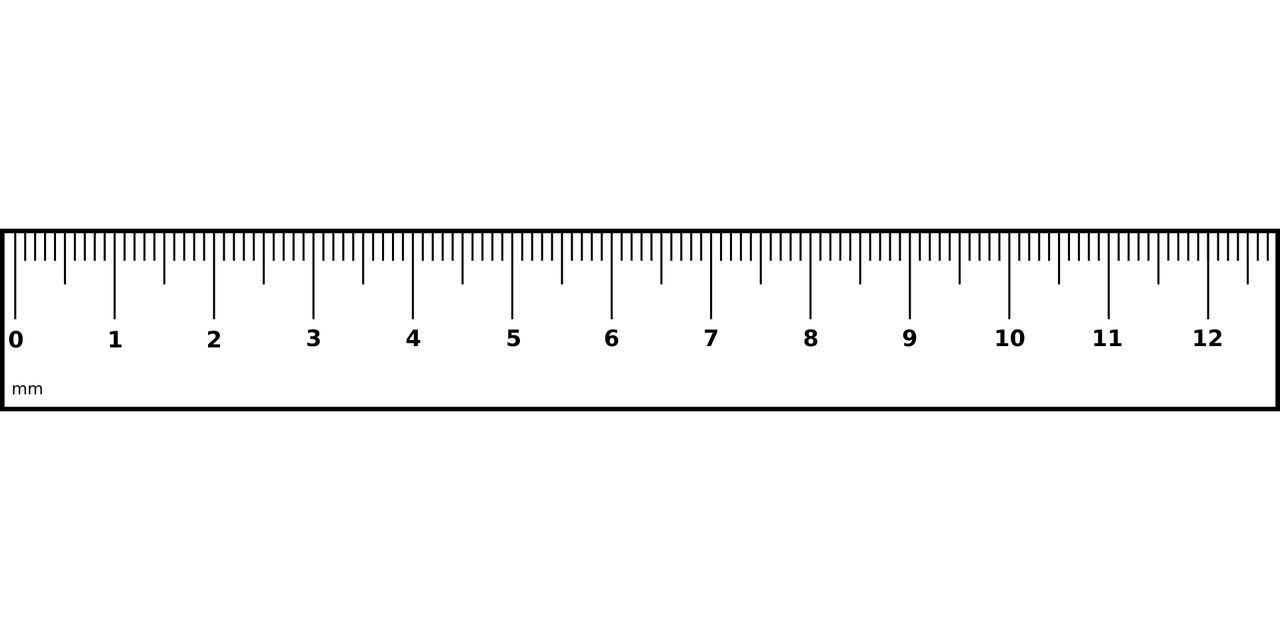 Exam Question
Exam Question
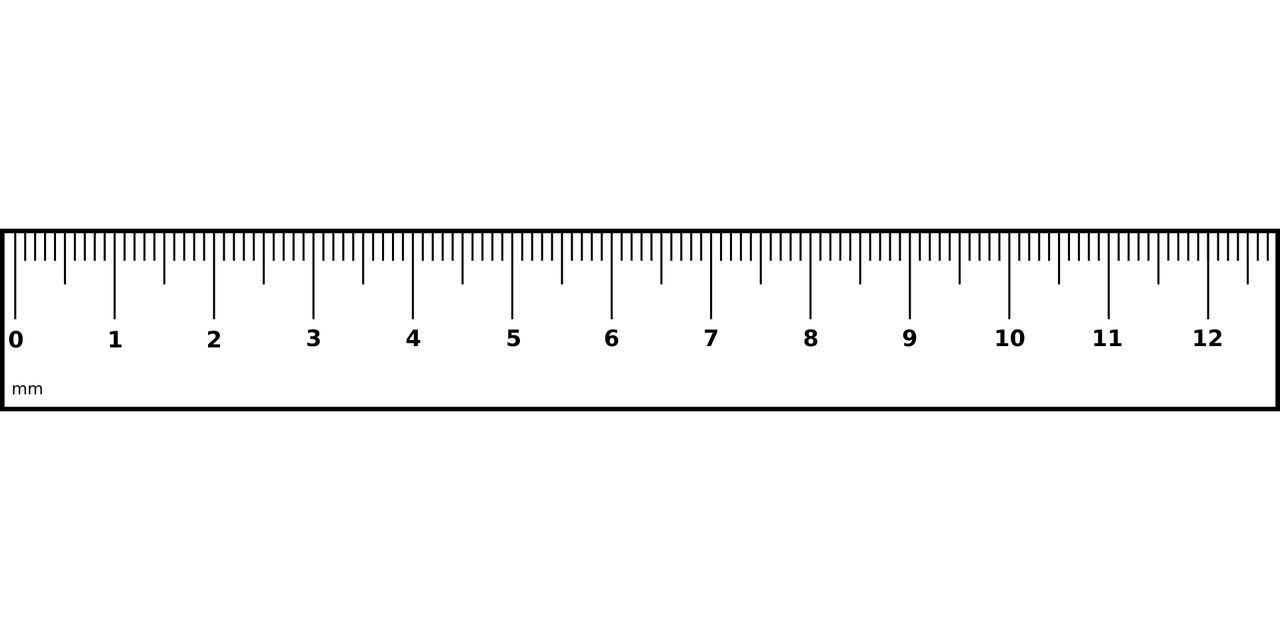 Bearings
Bearings – What Are they?
A bearing is a way of measuring direction, it is often used by ships and the military.
It is measured in degrees.
It is measured from north.
It is measured clockwise.
It is always given in three figures.
It is measured using a protractor.
Practice Question
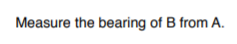 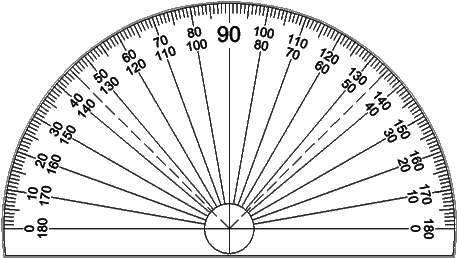 Exam question
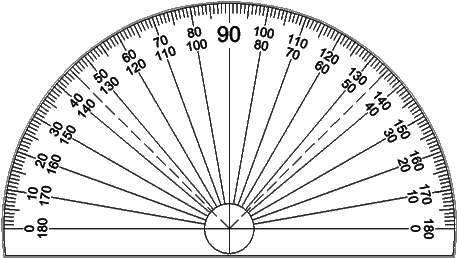 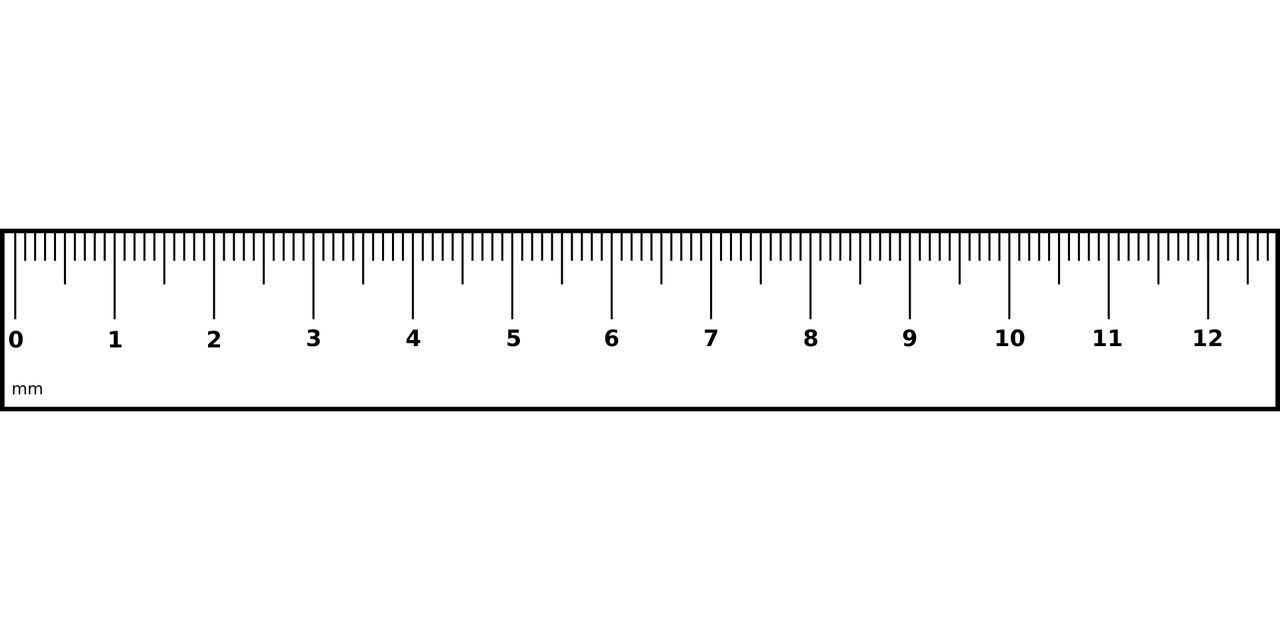 Exam question
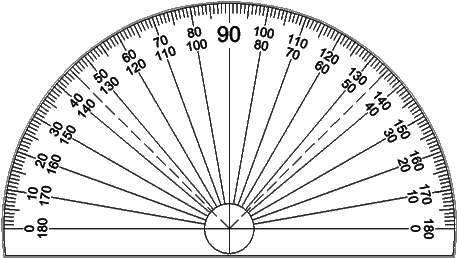 Exam question
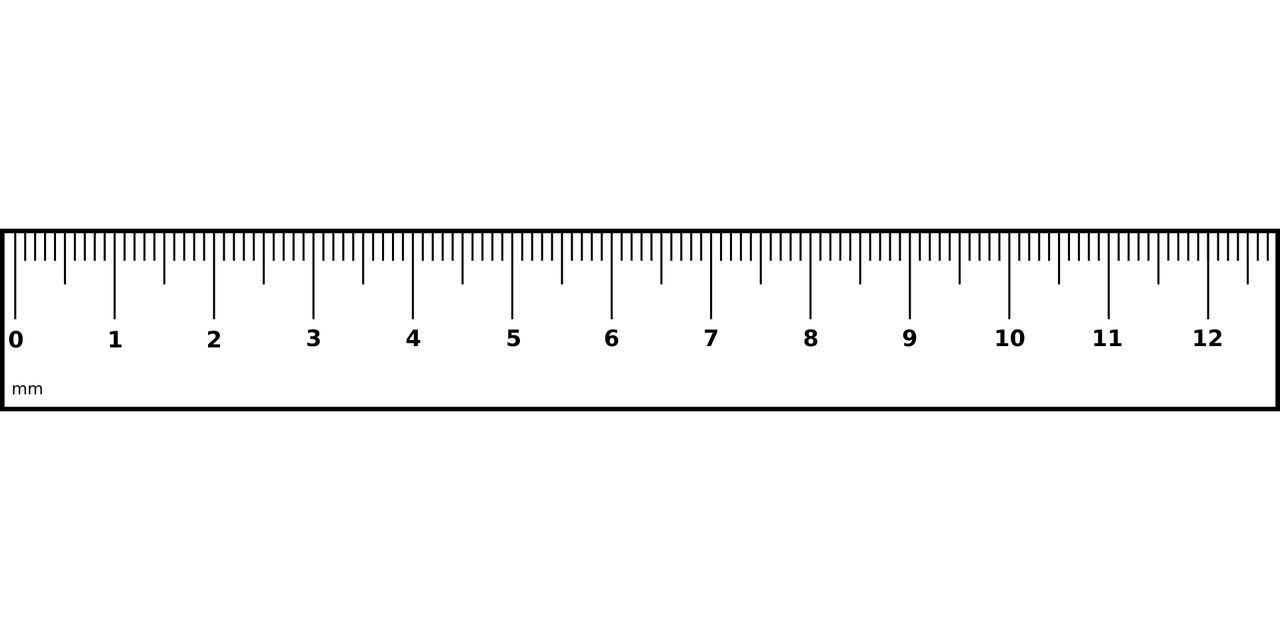 Have a go at the worksheet
Next week’s topics are:
Nets, Plans & Elevations
All done!